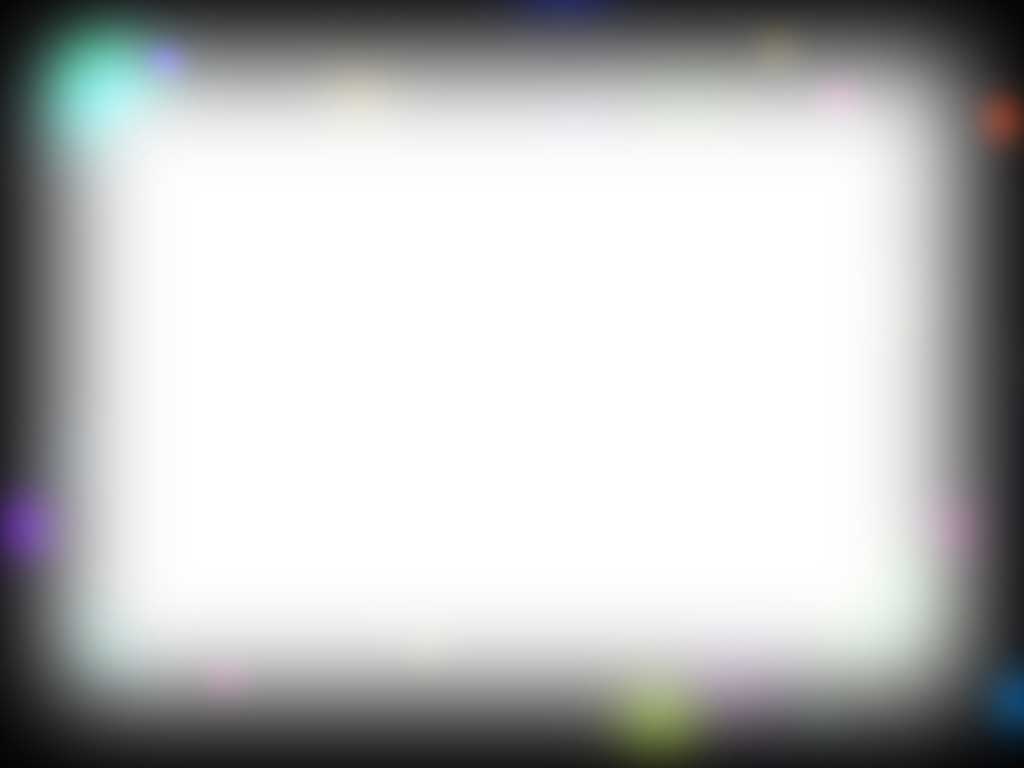 Занятие 16
Всё обо всём
Задачи:
поощрить познавательную активность детей в процессе самостоятельного выполнения опытов по схеме, по заданию на рабочем листе;
поощрить детей за самостоятельное формулирование выводов по итогам экспериментов с опорой на полученные ранее представления и собственные предположения;
развить аккуратность, взаимопомощь.
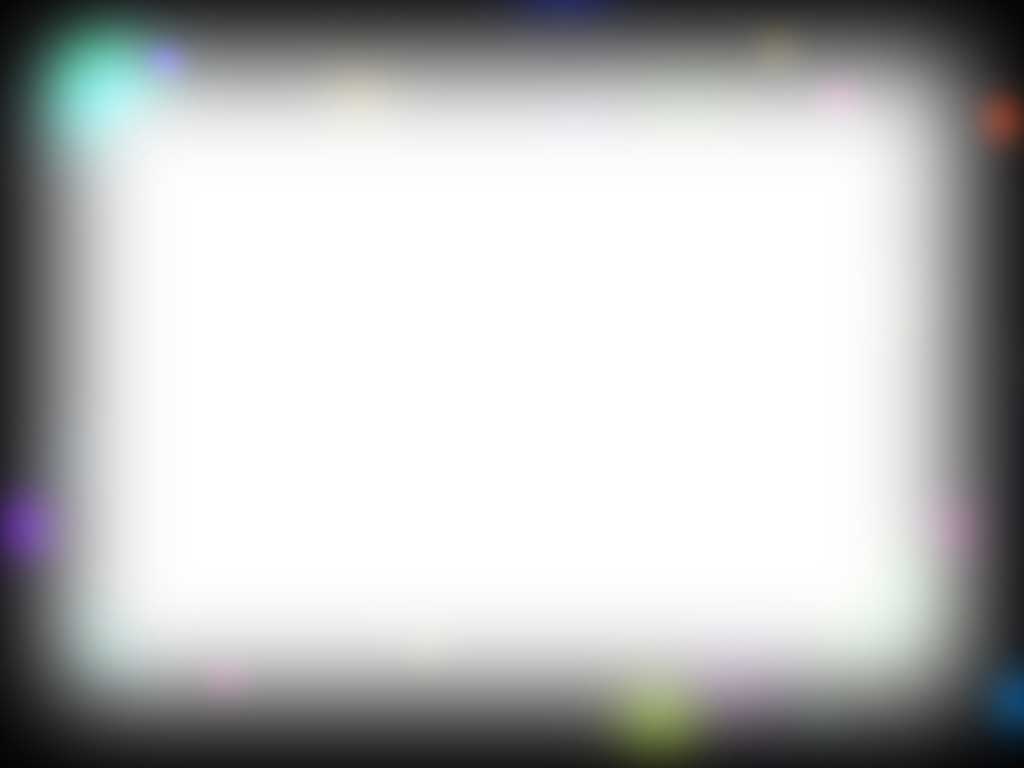 Вы пришли в научную лабораторию. Вы все –  учёные и будете проводить исследования и эксперименты.
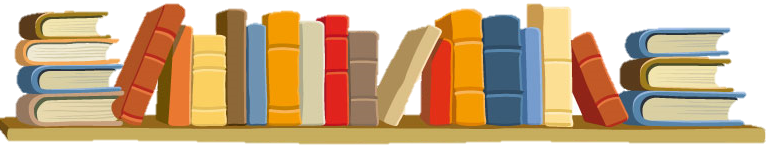 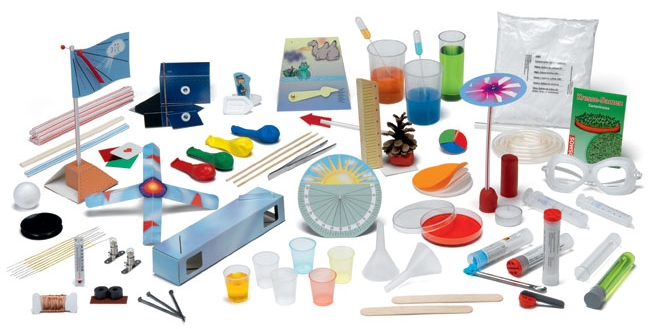 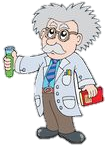 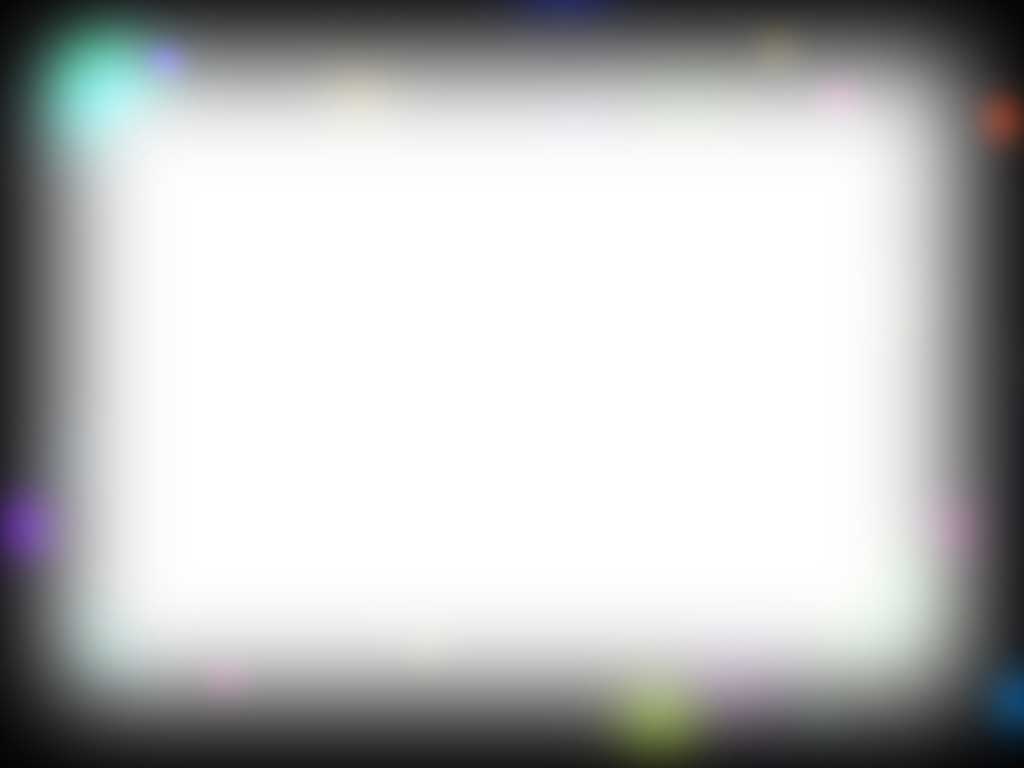 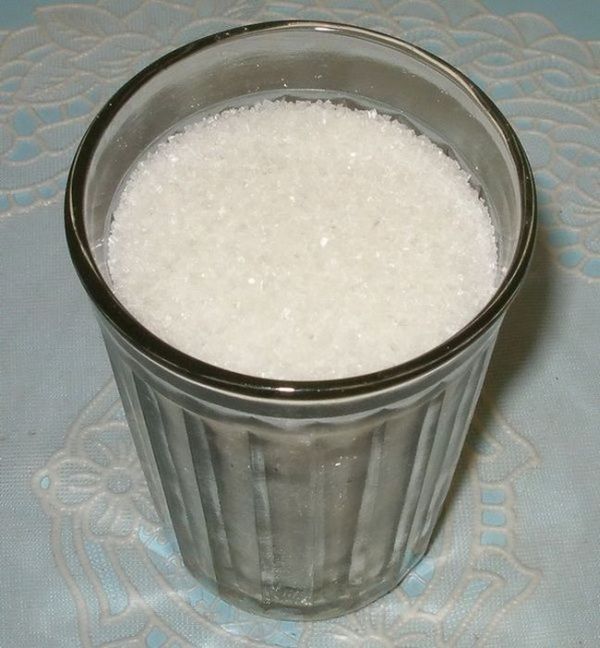 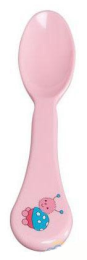 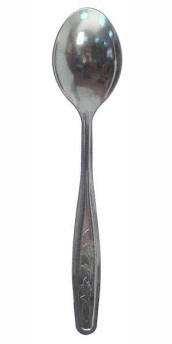 Сколько ложек песка в стакане?
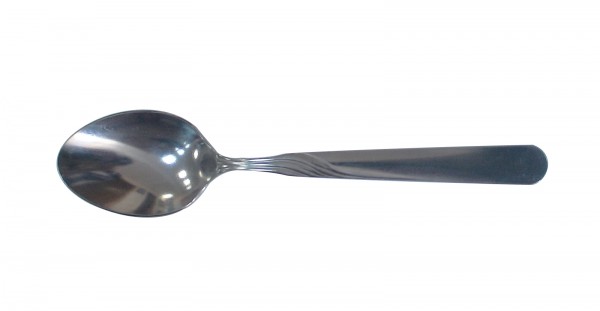 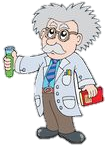 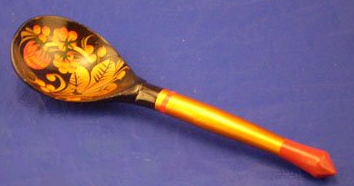 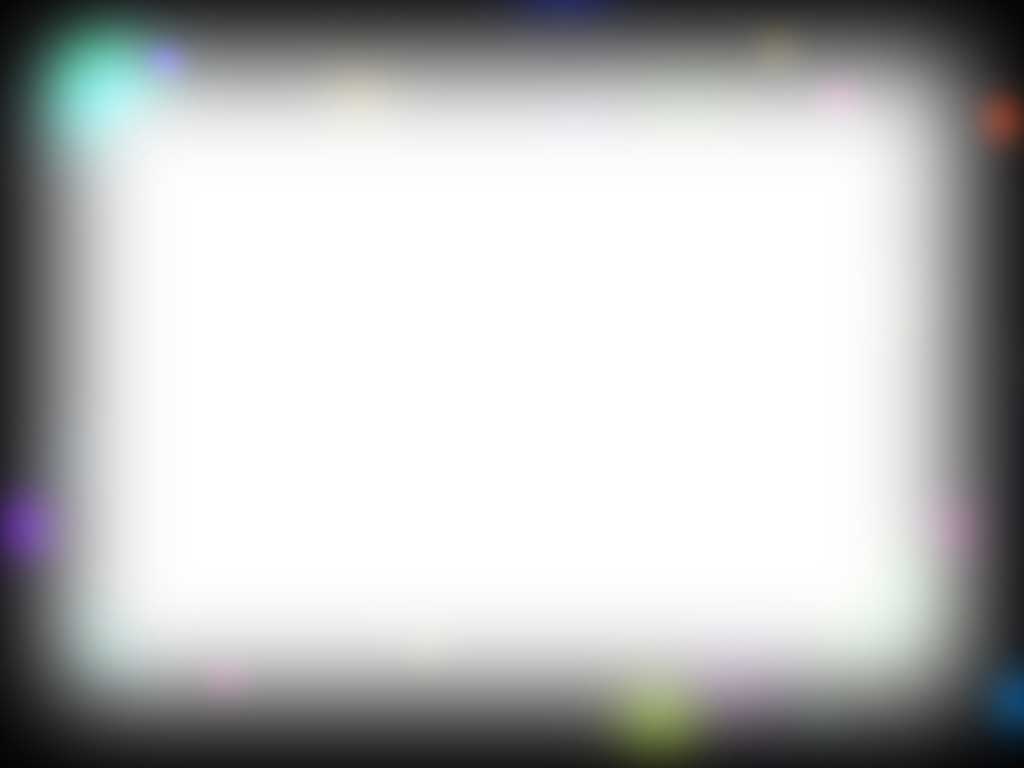 Сколько за 1 минуту вы …
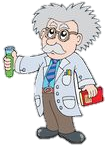 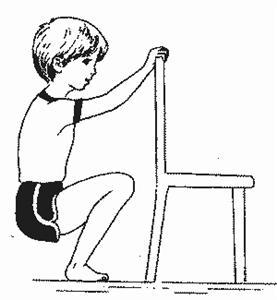